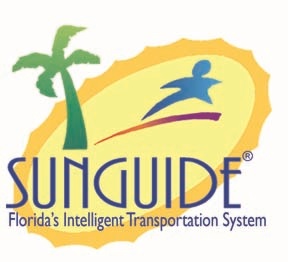 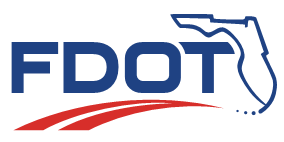 SunGuide Software Users Group Meeting
November 17, 2022
1
WELCOME

ATTENDEE ROLL CALL
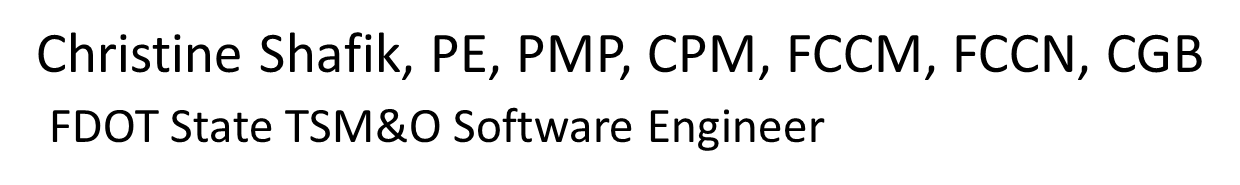 SunGuide Software Users Group
11/17/2022
2
SG-6502 – Deleting Roadways
Tucker Brown
SunGuide Software Users Group
3
11/17/2022
Current Behavior & Enhancement
Current Behavior
Roadways can be added and modified, but not deleted.

Enhancement
Allow Roadways to be “Ceased Use”.
This has impacts beyond EM, to all devices and other parts of the system.
Checks would need to be in place to ensure there are no other usages.
11/17/2022
4
SunGuide Software Users Group
QUESTIONS?

COMMENTS?

SUPPORT?
SunGuide Software Users Group
11/17/2022
5
SG-6494 – Color Code for FDLE Alerts
Tucker Brown
SunGuide Software Users Group
6
11/17/2022
Current Behavior & Enhancement
Current Behavior
Events in the Event List are color coded only if owned by the user, or if they are stale.

Enhancement
Color code FDLE Alerts based on the FDLE attributes.
Can then distinguish between AMBER, Silver, Blue, and Purple Alerts if more than one alert type is active at one time.
11/17/2022
7
SunGuide Software Users Group
QUESTIONS?

COMMENTS?

SUPPORT?
SunGuide Software Users Group
11/17/2022
8
SG-6319 – Change Log Level
Tucker Brown
SunGuide Software Users Group
9
11/17/2022
Current Behavior
When reviewing Status Logs, there are messages that show up that take up quite a bit of space in the log.
Examples:
(Warning) RtmsDriver: "Extra bytes before header detected..." (21% of log messages in D6 log)
(Info) RRXMLDriver: "AVL status has been reported..." (8% of log messages in D6 log)
11/17/2022
10
SunGuide Software Users Group
Enhancement
These messages can either be moved to Debug, or consolidated to a single message over some period of time.
Are there other messages that should be considered?
Is it worth doing an evaluation of each district’s logs?
11/17/2022
11
SunGuide Software Users Group
QUESTIONS?

COMMENTS?

SUPPORT?
SunGuide Software Users Group
11/17/2022
12
SG-6384 – Add Roadway filter
Tucker Brown
SunGuide Software Users Group
13
11/17/2022
Enhancement
Add a Roadway filter for the "Quarterly Incident Duration Full Detail” Report. 
Like in the Quarterly PM Report.
Right now, you can only select a Date and County.
11/17/2022
14
SunGuide Software Users Group
QUESTIONS?

COMMENTS?

SUPPORT?
SunGuide Software Users Group
11/17/2022
15
ANNOUNCEMENTS?

QUESTIONS?

COMMENTS?

ADJOURN.
SunGuide Software Users Group
11/17/2022
16